Was sind Sonderabfälle?
Als Sonderabfälle bezeichnet man Abfälle, die nach „Art, Be­schaffenheit oder Menge in besonderem Maße gesundheits-, luft- oder wassergefährdend, explosiv oder brennbar sind, oder Er­reger übertrag­barer Krankheiten enthalten oder hervorbringen können“ (§ 41 Abs.1 des Kreislaufwirtschafts- und Abfallgesetzes (KrW-/AbfG) vom 27.09.1994 (BGBl I S. 2705).




Beispiele für gefährliche Abfälle:

Laborchemikalien
Altöl
Lösungsmittel 
infektiöse Abfälle
Klebstoffe
Elektroschrott
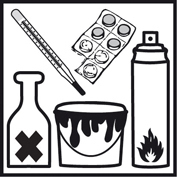 Quelle: http://www.geroldswil.ch/xml_1/internet/de/application/d7/d313/d392/f398.cfm
Nadine Hemker, Filippia Filippiadou
16.09.2014
Verantwortlich bei der Beauftragung von Dritten
Für die Beseitigung von Abfällen gilt grundsätzlich das Verursacherprinzip. 

Der Erzeuger ist für die gesetzeskonforme Entsorgung seiner Abfälle verantwortlich und bleibt es auch bis zu deren endgültigen Entsorgung (§ 5 Abs. 2 Satz 1 und § 11 Abs. 1 KrW‑/AbfG) .

Dies gilt auch dann, wenn er sich zur Erfüllung seiner Verwertungs- bzw. Beseitigungspflicht eines Dritten bedient (vgl. § 16 Abs. 1 KrW‑/AbfG).
Nadine Hemker, Filippia Filippiadou
16.09.2014
Wie werden Sonderabfälle entsorgt?
Sonderabfälle müssen in speziell ausgerüsteten Anlagen umwelt- und gesundheitsverträglich entsorgt werden. Soweit eine Verwertung nicht möglich ist, sind sie endgültig zu beseitigen.






Für die Übernahme der Abfälle und die Entsorgung werden hochschulinterne Formulare verwendet.
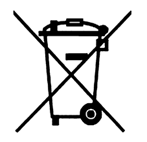 Quelle: http://quecksilber.wordpress.com/2007/10/30/sind-festplatten-sonderabfall/
Nadine Hemker, Filippia Filippiadou
16.09.2014
Vorgehensweise bei der Entsorgung der Abfälle
Die Chemikalienentsorgung findet circa 2 mal jährlich statt. 
Sammeln Sie die Abfälle nach den Vorgaben (s.u.).
Füllen Sie den Entsorgungsantrag aus.
Beschriften Sie den Abfallbehälter (siehe Datei „Etikett Abfall“). 
Wiegen Sie die Abfallbehälter und tragen Sie das Nettogewicht in kg auf dem Antrag ein. 
Füllen Sie den Entsorgungsantrag aus (siehe Datei „Entsorgungsantrag“). 
Schicken Sie den komplett ausgefüllten Antrag an die Email-Adresse: Abfall-Lippstadt@hshl.de und das Original via Hauspost an Frau Filippia Filippiadou.
Fr. Filippiadou od. Fr. Hemker füllt die für die Sonderabfalltransporte erforderlichen Begleitscheine (wenn nötig) aus.
Die Mitarbeiter weisen auch Beförderer und Fahrzeugführer beim Abtransport von Sonderabfällen auf das Gefahrgut hin.
Die Mitarbeiter sammeln die Begleitscheine bzw. Übernahmescheine.
Sie bekommen einen Termin mitgeteilt, an dem Sie die Abfälle abgeben können.
 Spontan vorbeigebrachte Abfälle werden nicht angenommen!
Nadine Hemker, Filippia Filippiadou
16.09.2014
Abfälle, die ins Abwasser gegeben werden dürfen
Bestimmte Stoffe dürfen in kleinen Mengen und geringen Konzentrationen über die Neutralisationsanlage in den Gebäude L4 (nur die chemischen Labore!) beseitigt werden. Zu den Stoffen zählen u.a.: 

Salzsäure 
Phosphorsäure 
Essigsäure 
Natriumhydroxid/Natronlauge 
Kaliumhydroxid/Kalilauge 
Schwefelsäure
Salpetersäure
Ammoniak
Natriumsulfat 
Magnesiumchlorid  
Magnesiumsulfat 
Calciumchlorid 
Natriumcarbonat 


Chemikalien, die nicht wassergefährdend sind, sowie Stoffe, die in Nahrungsmitteln vorkommen (Zucker, Aminosäuren etc.), werden als wässrige Lösungen dem Abwasser beigegeben.

Bei Unklarheiten melden Sie sich bitte bei Fr. Filippiadou / Fr. Hemker.
Nadine Hemker, Filippia Filippiadou
16.09.2014
Umgang mit Abfällen
Die einzelnen Abfallarten sind getrennt zu sammeln, so dass gefährliche Reaktionen ausgeschlossen sind. 

Bei der Bereithaltung und der Befüllung der Sammelbehälter ist sicherzustellen, dass keine gefährlichen Gase oder Dämpfe in gefährlicher Konzentration oder Menge in die Laborluft gelangen können. 

Die Lösungen sind vor der Entsorgung möglichst zu konzentrieren.

Bei der Sammlung im Labor ist zu beachten, dass brennbare  Lösungsmittel nur bis zu einem Nennvolumen von 10 l in bruchsicheren Behältnissen an geschützten Stellen aufbewahrt werden dürfen.
Nadine Hemker, Filippia Filippiadou
16.09.2014
Feste Abfälle

Filter, Kieselgel, Aluminiumoxid, Aktivkohle, Festphasenmaterial oder Aufsaugmassen, die mit festen oder schwerflüchtigen toxischen Verbindungen kontaminiert sind, werden als Feststoffe entsorgt und in vorgesehenen Behälter gesammelt.

Kunststoff- und Metallgefäße sind in völlig entleertem Zustand, frei von Chemikalienrückständen, trocken und offen dem Hausmüll beizufügen. 

Alte Chemikalienreste werden in Originalverpackung und mit einer dem aktuellen Stand der Gefahrstoffverordnung versehenen Etikett abgegeben.
Nadine Hemker, Filippia Filippiadou
16.09.2014
Defekte Glasgeräte und Glasbruch werden gereinigt in den speziellen Glasabfall gegeben. Glasmüll wird über den Hausmüll entsorgt.

Zur Zeit können die Batterien noch zusammen in die vorgesehenen Behälter an der Hochschule verpackt werden. Voraussetzung ist, das die Lithiumzellen an den Polen abgeklebt werden. Defekte Lithiumzellen (Gehäuse ist aufgebrochen) müssen separat verpackt werden. Dies ist in der Sondervorschrift 636 ausgeführt (siehe Anhang).
Nadine Hemker, Filippia Filippiadou
16.09.2014
Behälter
Verschließen Sie die Kanister nur zu Transportzwecken fest und lassen Sie sie ansonsten mit dem lose aufgesetzten Deckel stehen. 

Vermeiden Sie, dass der Kanister dauerhaft ohne Deckel stehen bleibt.

Der Inhalt der Behälter darf auf keinen Fall gasen. 

Bewahren Sie die Kanister stets im Abzug auf!

Kanister dürfen nur zu etwa 90% gefüllt werden.
 
Verschiedene Entsorgungsbehälter werden Ihnen zur Verfügung gestellt.
Nadine Hemker, Filippia Filippiadou
16.09.2014
Kennzeichnung
Die Sammelbehälter für die Entsorgung sind mit einem Gefahrgutetikett, entsprechend der GGVS-Klasse, zu versehen. 

Der Abfall ist in Art und Zusammensetzung durch die Abfallschlüssel-nummer und eine zusätzliche detaillierte Abfallbeschreibung zu charakterisieren.

Die Abfallmenge, seine Herkunft und bei Säuren und Laugen der pH-Wert sind anzugeben. 

Bei Substanz- und Lösungsmittelgemischen sind in der Abfallbe-schreibung die Hauptkomponenten in prozentualen Anteilen und Nebenbestandteile, insbesondere hochgiftige Verbindungen, inhaltlich aufzuführen.
 
Der Abfallverursacher bestätigt durch seine Unterschrift auf dem Aufkleber und ggf. auf dem Begleitschein die Richtigkeit der Deklaration des Inhalts der Behälter.
Nadine Hemker, Filippia Filippiadou
16.09.2014
Unterweisung
Zum Semesterbeginn sollen alle HSHL-Mitarbeiter der Labore diese Präsentation lesen und per Email an die Email-Adresse: Abfall-Lippstadt@hshl.de bestätigen, dass sie die Unterweisung zur Kenntnis genommen heben. 

Die Studierenden sind von dem jeweiligen Professor oder dem Wissenschaftlichen Mitarbeiter im Rahmen von Praktikums-veranstaltungen jeweils zu Semesterbeginn durch mündliche Unter­weisungen auf die geltenden Entsorgungsrichtlinien hinzuweisen.

Die Teilnahme an den Unterweisungen ist für die Studierenden auch Pflicht und wird schriftlich festgehalten.
Nadine Hemker, Filippia Filippiadou
16.09.2014